Сетевое оборудование
Сетево́е обору́дование — устройства, необходимые для работы компьютерной сети.

например: роутер, маршрутизатор, коммутатор, концентратор, модем, сетевая плата, беспроводной адаптер
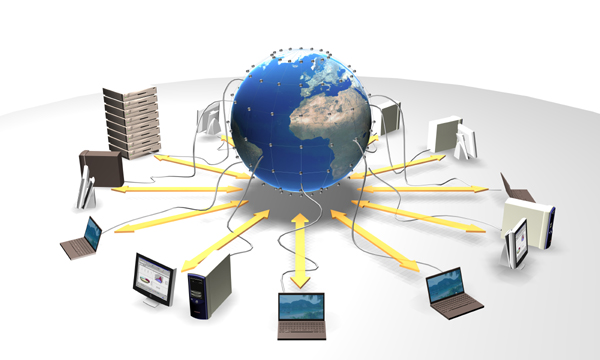 Чем же роутер отличается от маршрутизатора?

Роутер (по-английски маршрутизатор) - устройство, которое распределяет сеть
 между подключенными к нему устройствами по сетевому кабелю или по Wi-Fi.
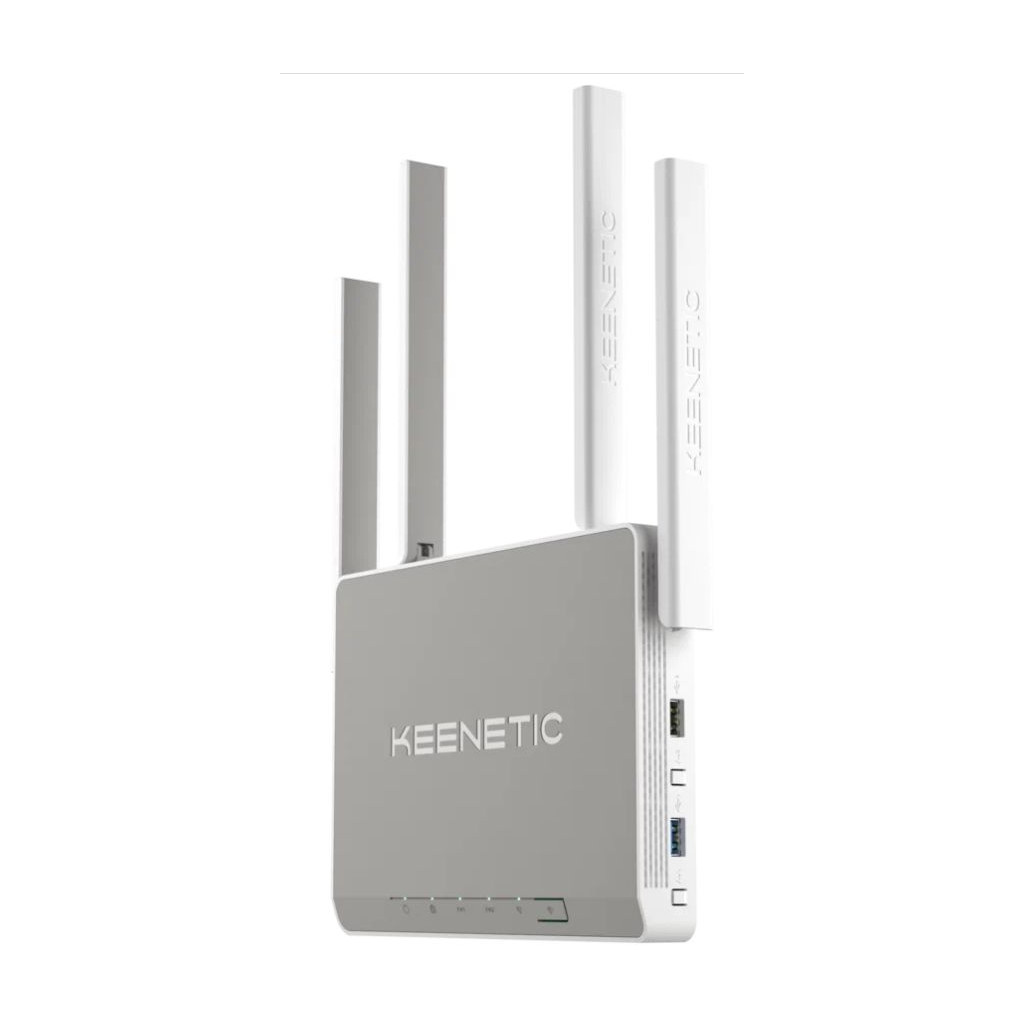 роутеры могут отключать или подключать пользователей, 
роутер проверяет подлинность введённого пароля в беспроводных сетях, 
роутер хранит настройки клиентов и подключения к интернету,
роутеры позволяют объединять нескольких сетей на основе сетевого уровня
некоторые современные занимаются ограничением трафика
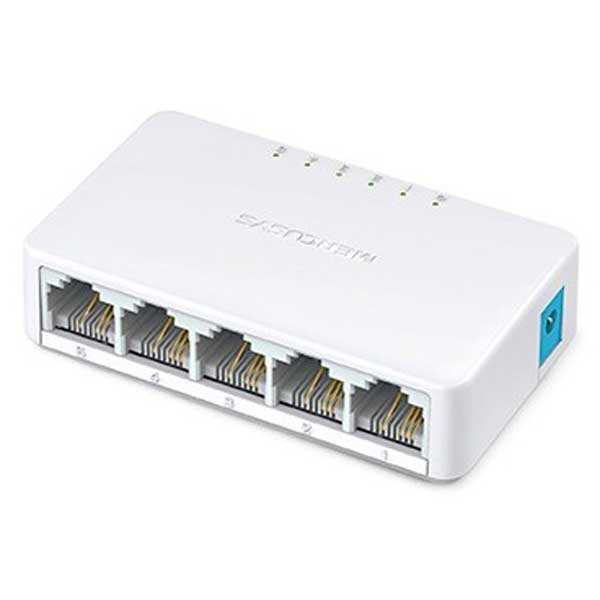 Чем же hub (хаб) отличается от switch(свич) ?

Hub (концентратор) работает на физическом уровне передаёт входящий сигнал с одного из порта на все остальные порты.

Switch (коммутатор) передаёт данные только непосредственно получателю, если клиент не передаёт широковещательный трафик всем узлам сети.
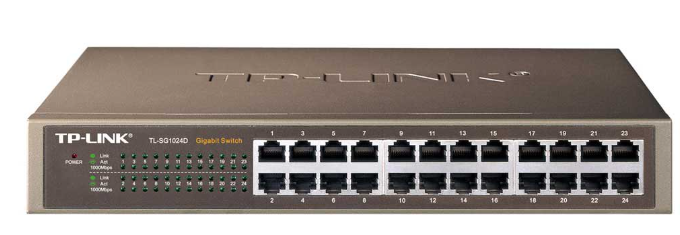 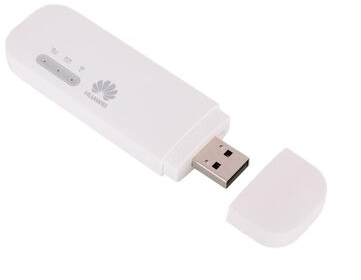 Модем – устройство для связи модулирующее сигнал со средой его распространения.
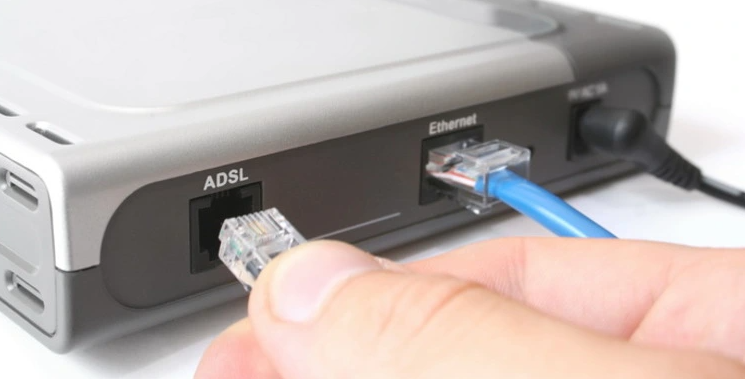 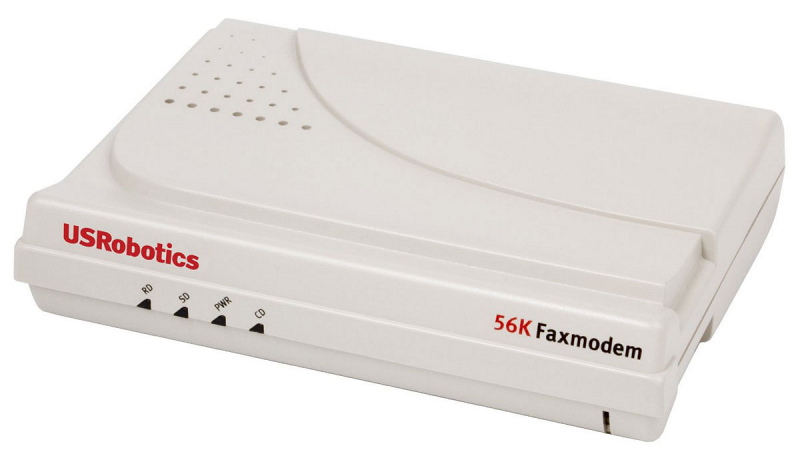 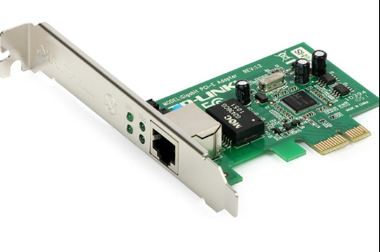 Сетевая плата - устройство, позволяющее компьютеру взаимодействовать с другими устройствами сети часто по проводному соединению.
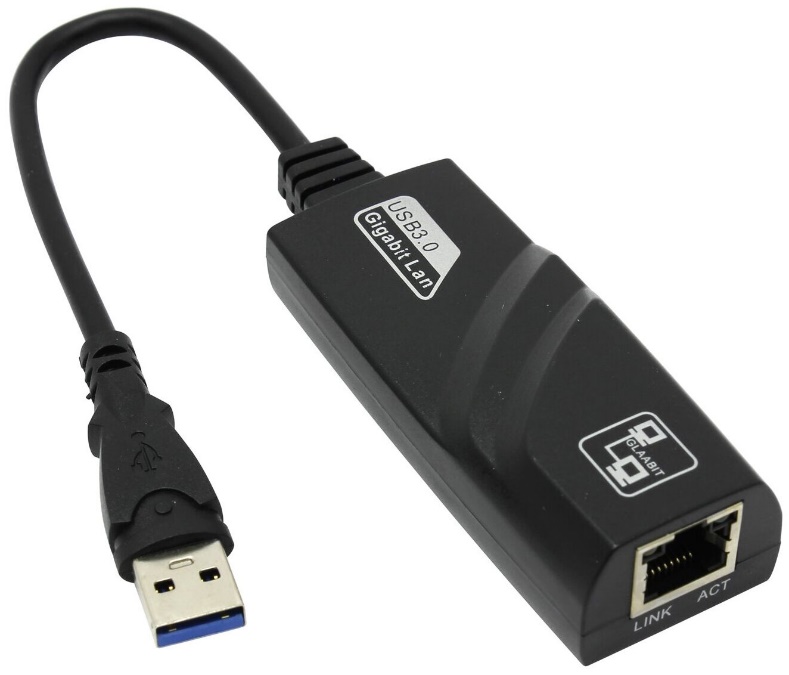 беспроводной WiFi адаптер - сетевое устройство, позволяющее подключить компьютер к беспроводной Wi-Fi сети
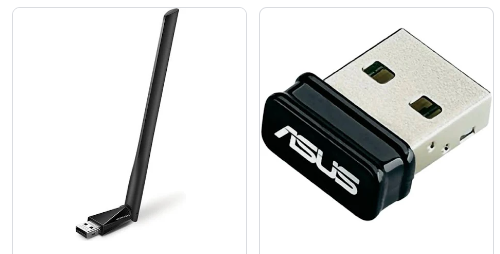 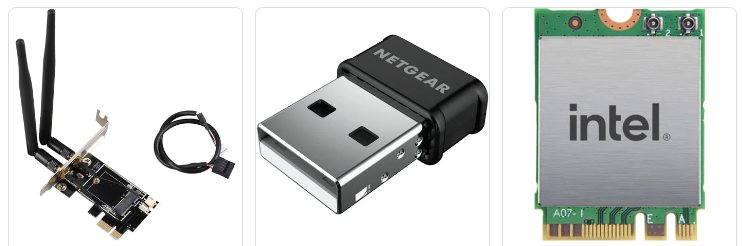